Manipulation de données géographiques RASTER avec R
Séance ElémentR
Malika Madelin & Paul Passy, 21/5/2024
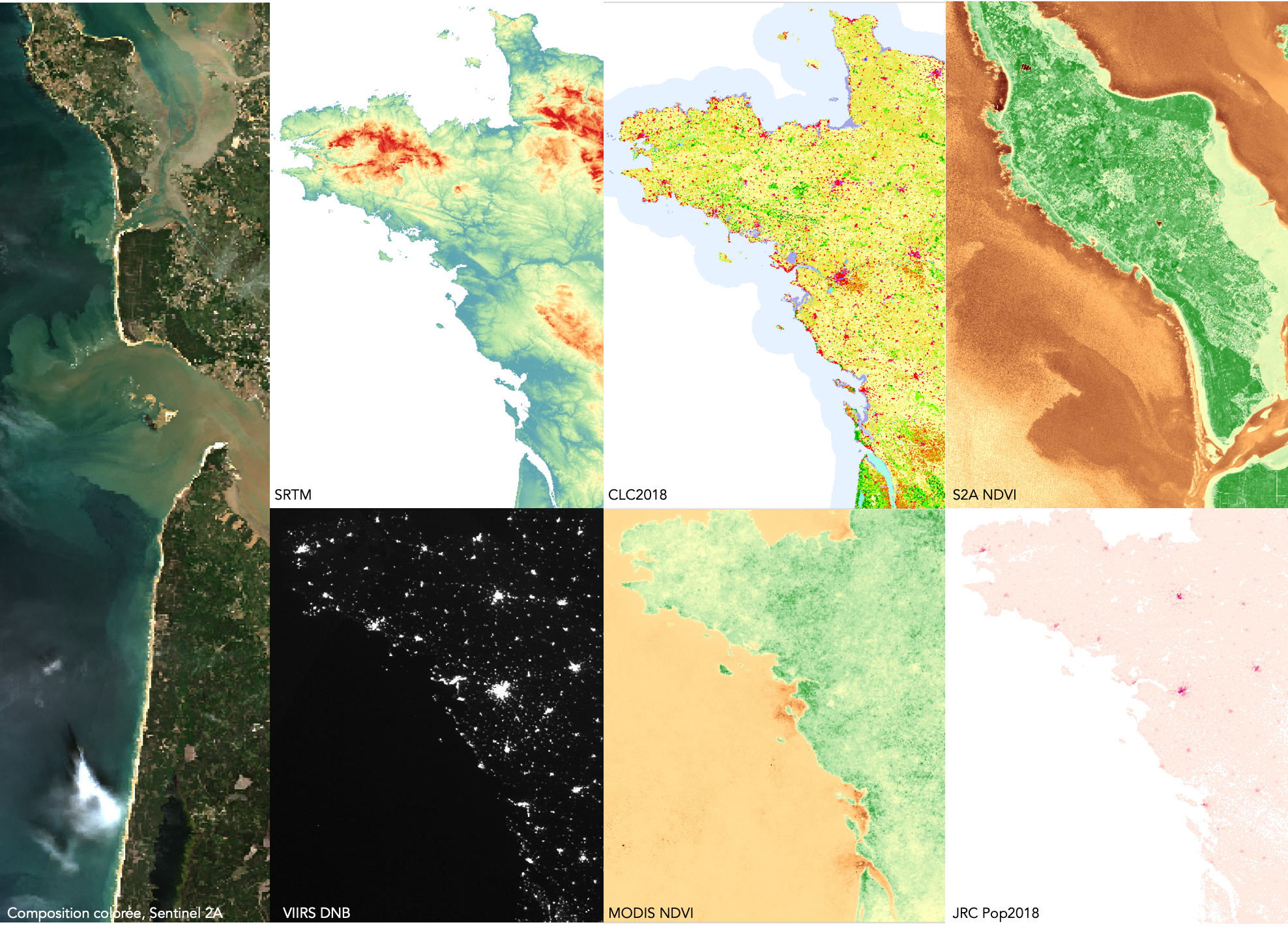 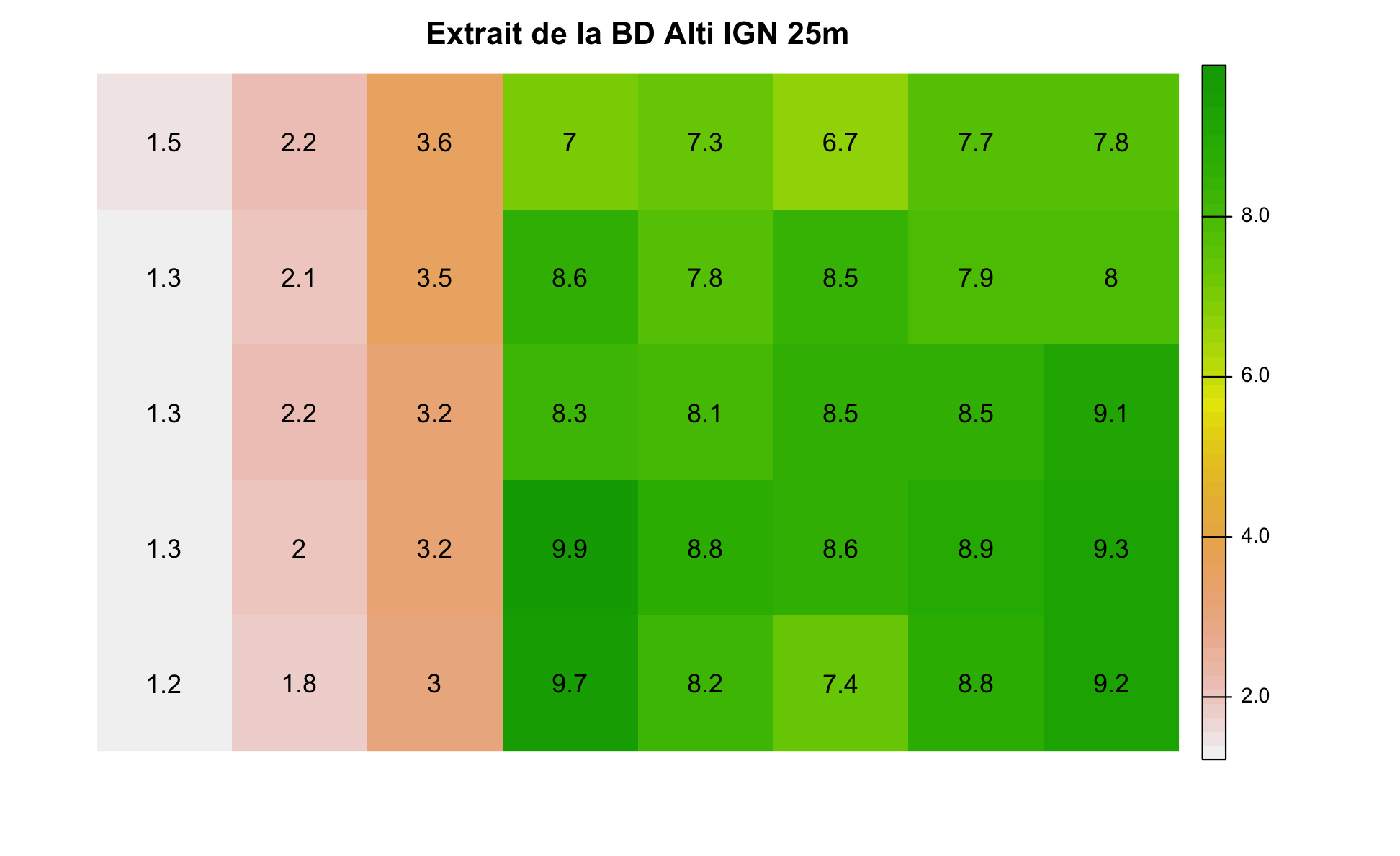 Intérêts/avantages
structure des données ~ simple, topologie implicite
information spatiale continue, souvent récoltée à distance et globalement
information figée dans le temps + répétitivité
caractère multispectral (bandes/couches), parfois multidimensionnel (hauteur, profondeur / temps)
plusieurs thématiques possibles pour une même image
relative facilité des traitements
... mais volume des données non négligeable
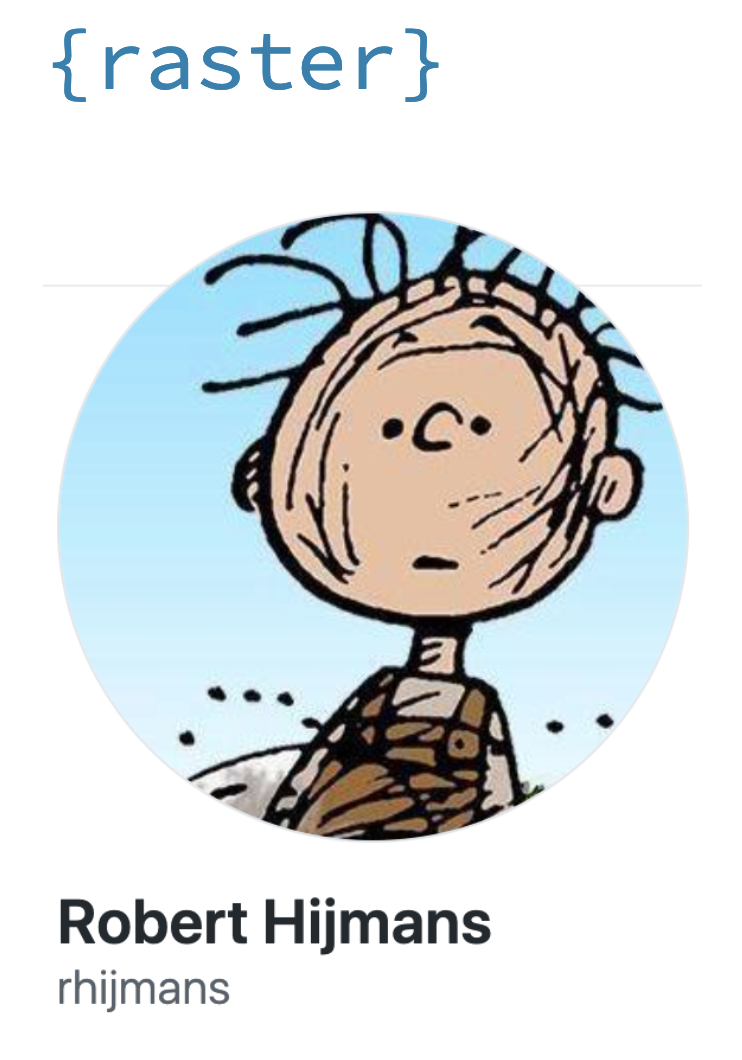 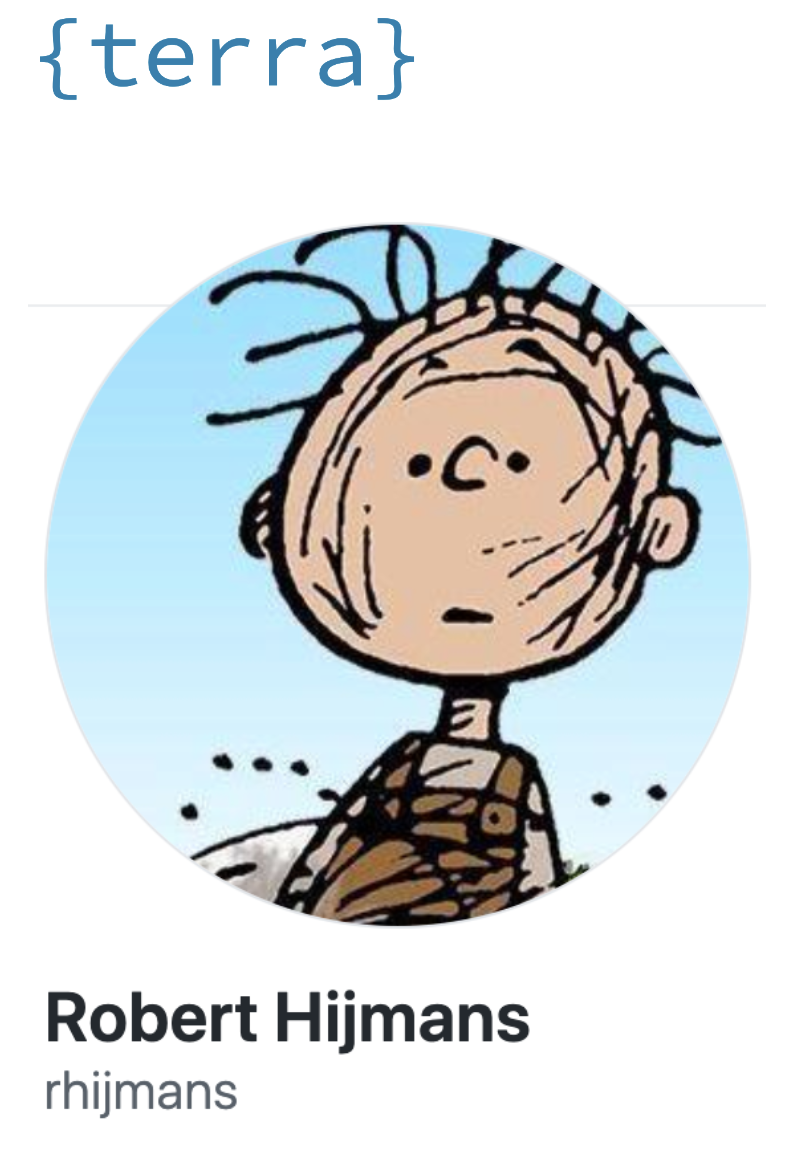 Sous R
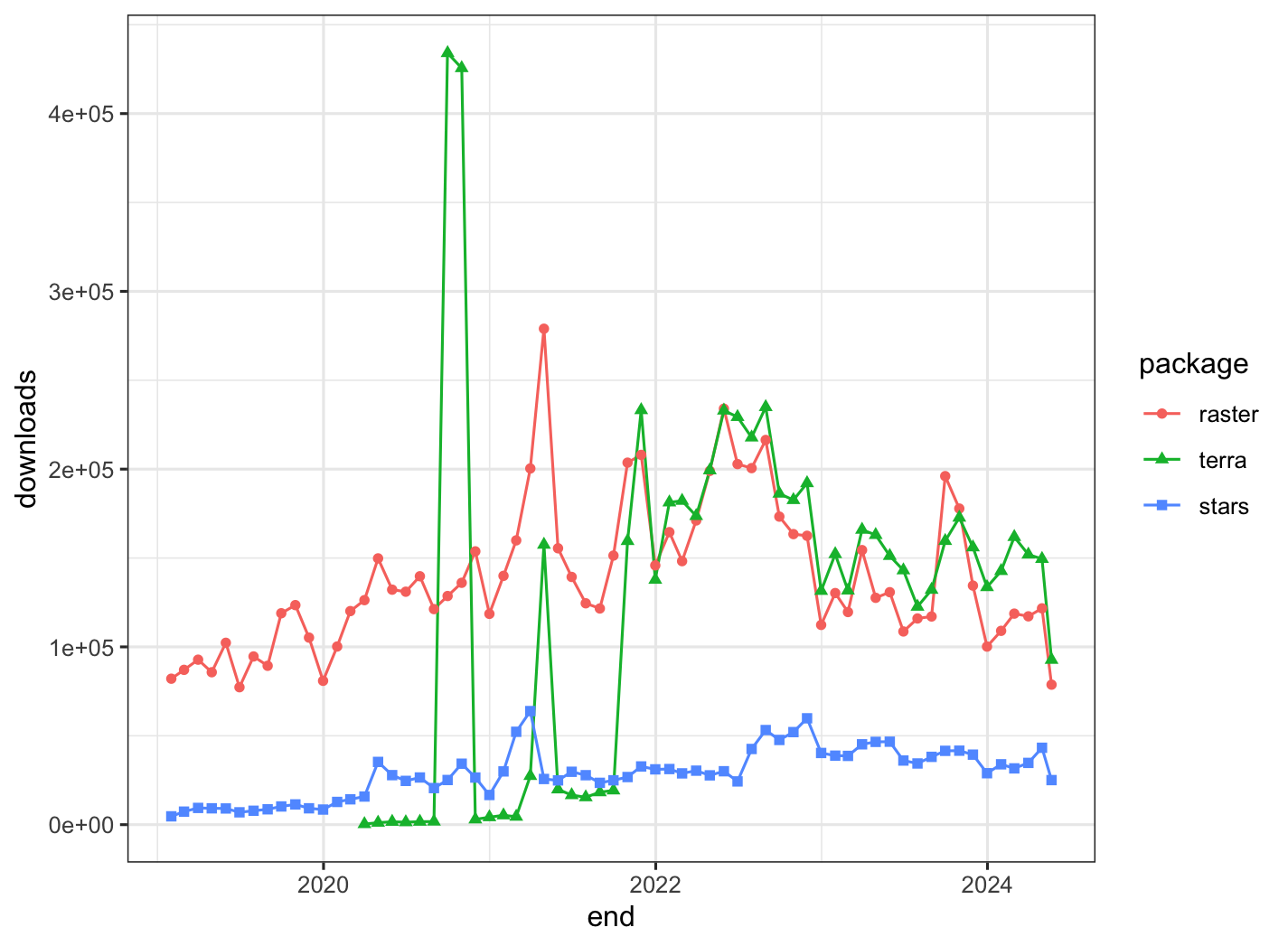 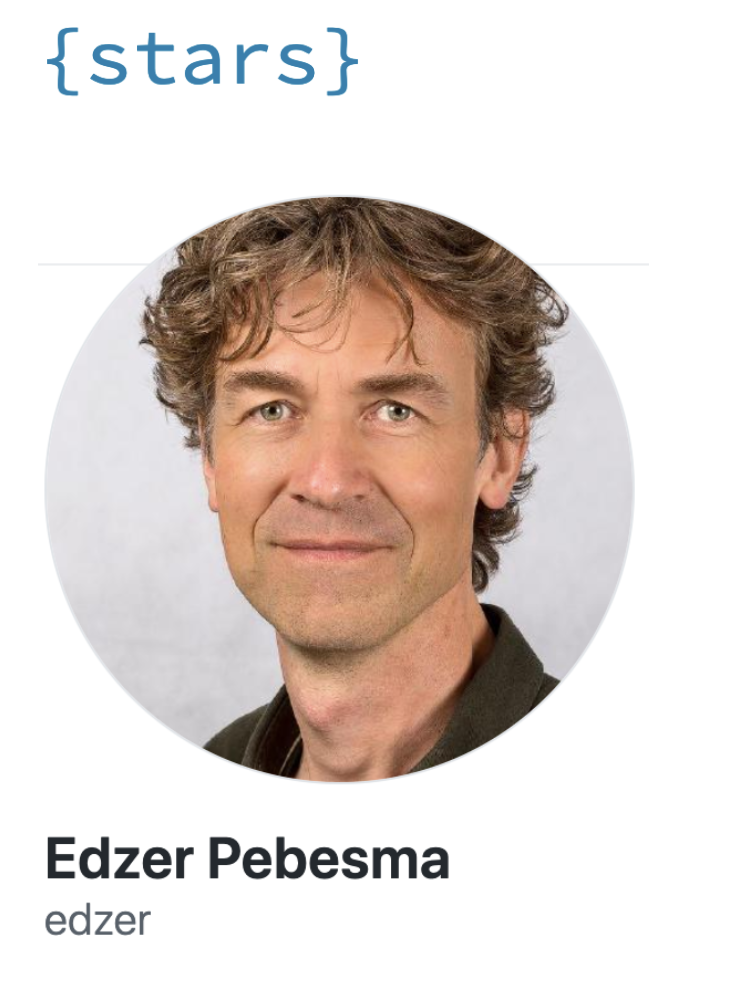 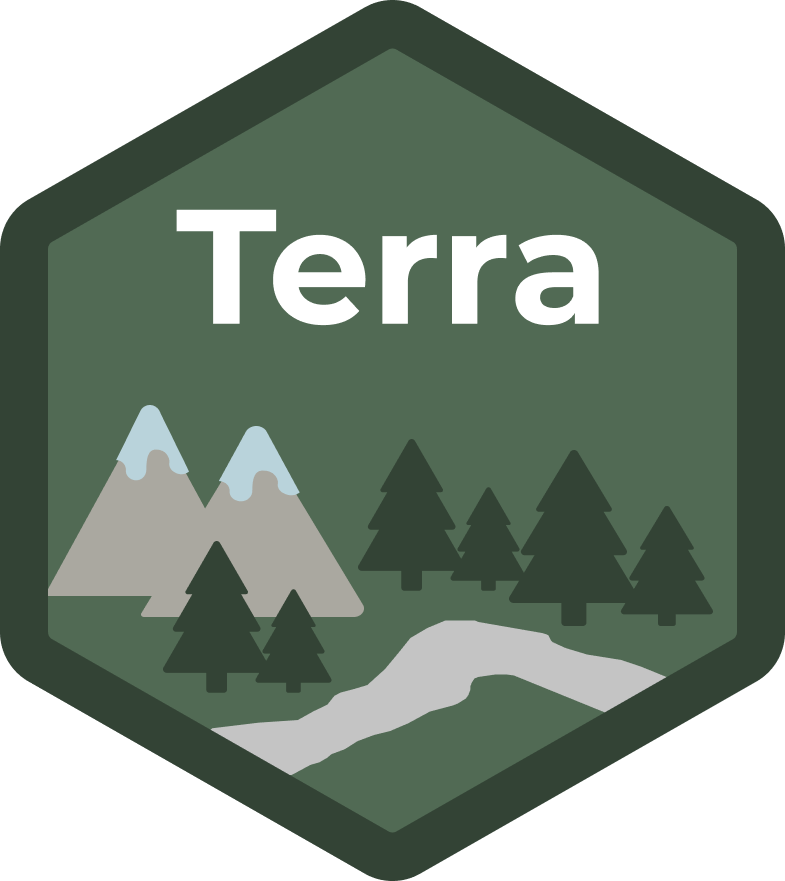 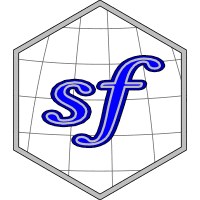 st_as_sf()
Objets dans
vect()
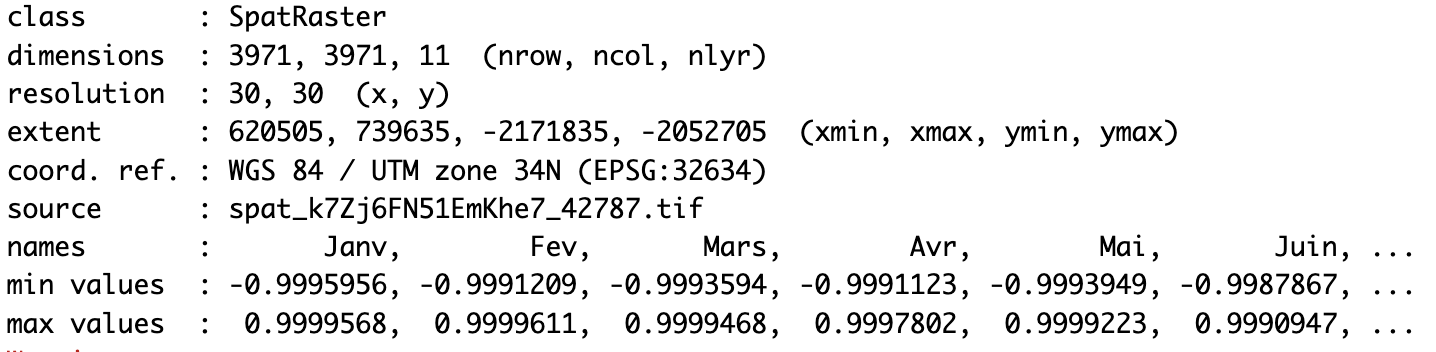 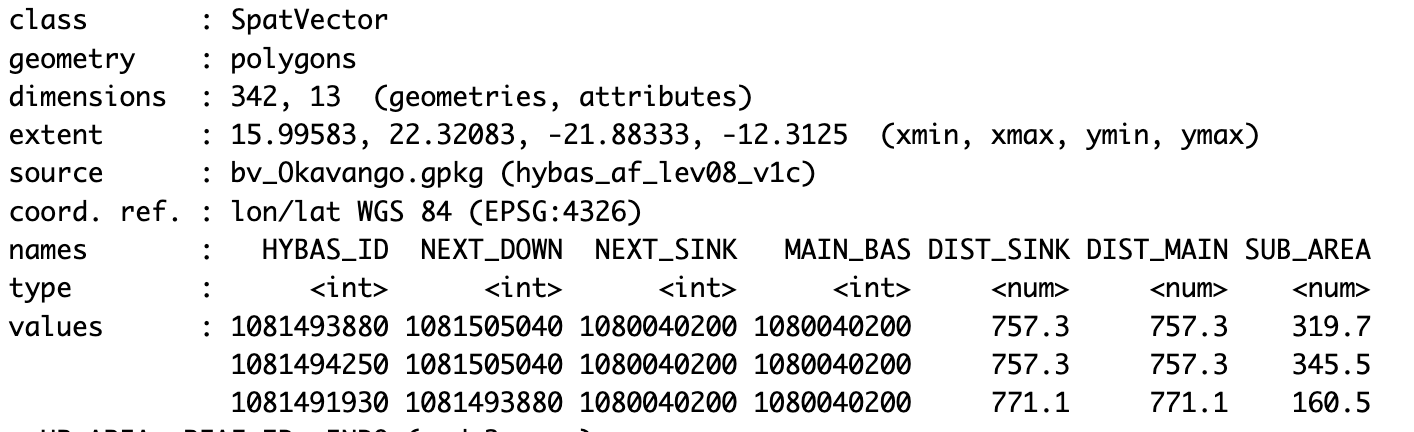 (re)projection
découpage et masque (crop & mask )
agrégation / désagrégation
Fusion merge et mosaïque
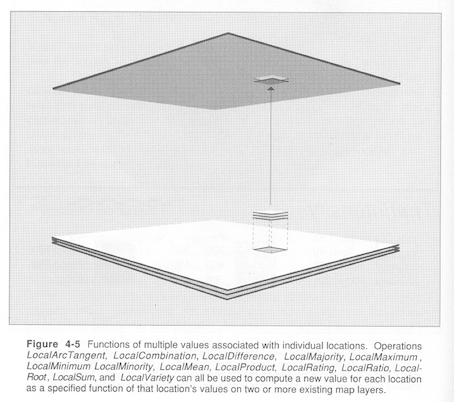 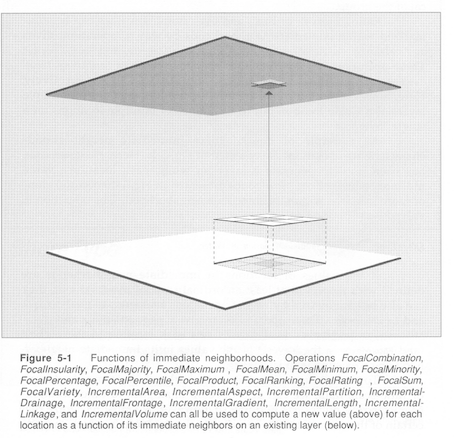 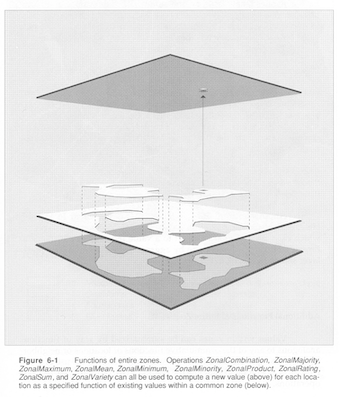 Opérations
zonalesglobales
locales
focales
Source : J. Mennis
zonalesglobales
focales
Opérations
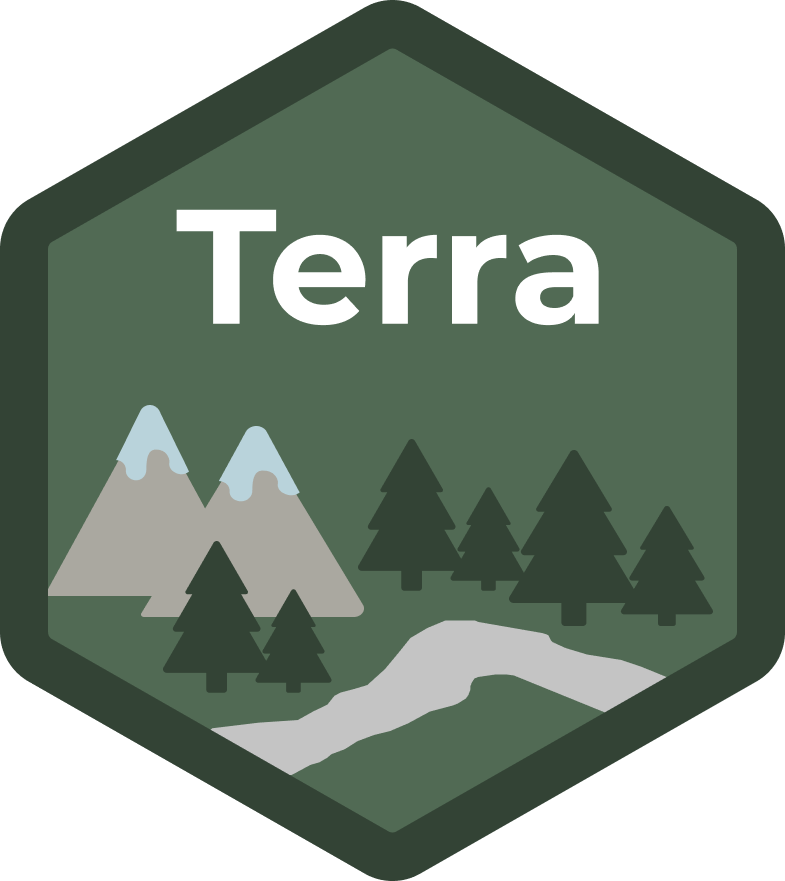 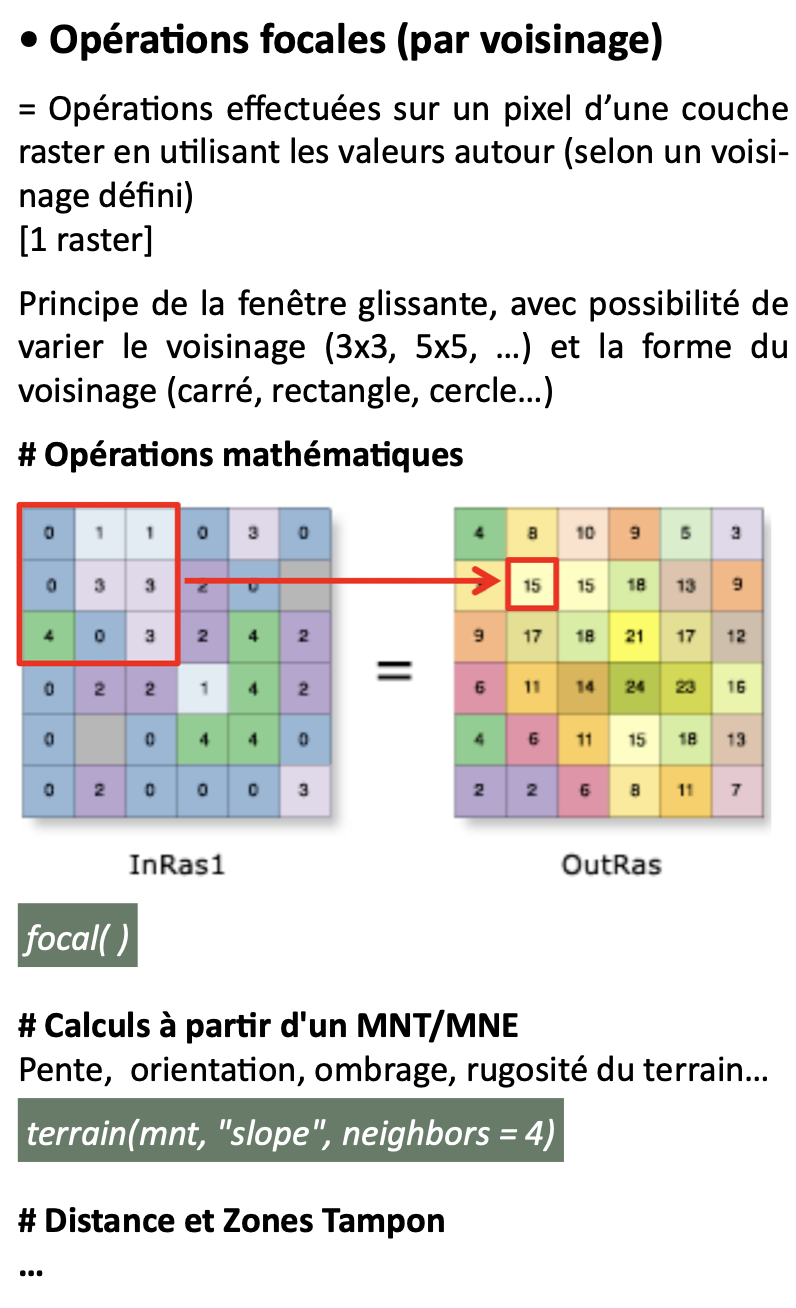 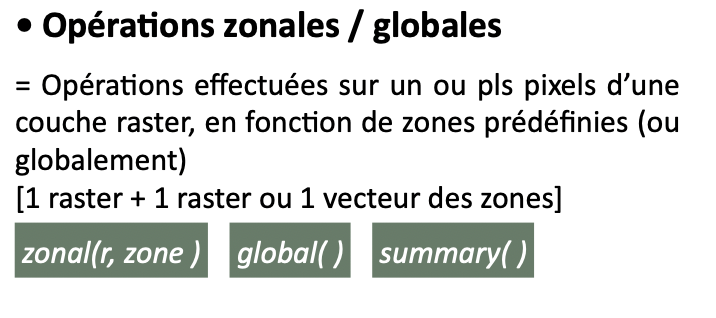 locales
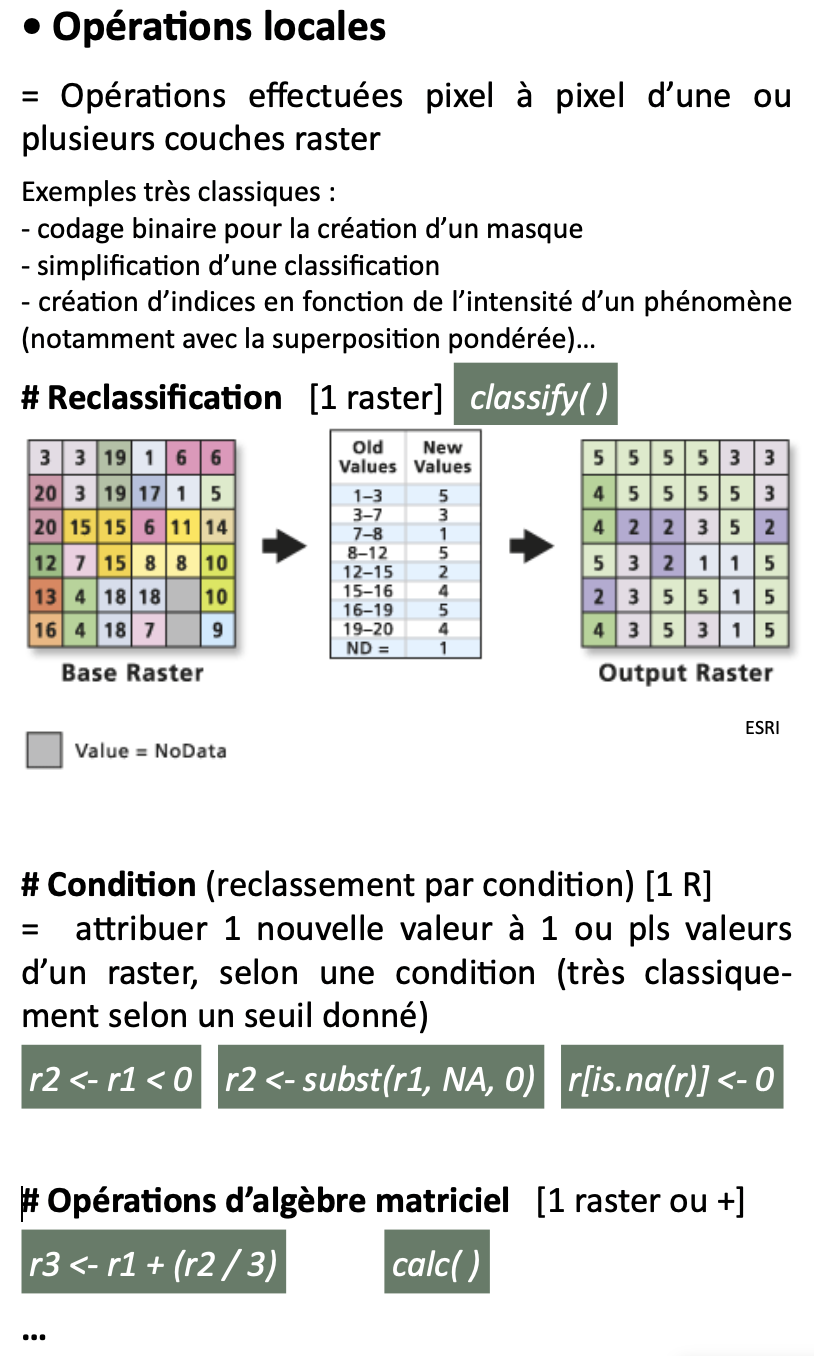 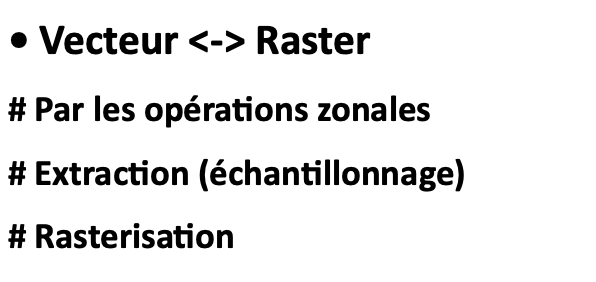 Ressources
Giraud T., Pécout H. (2024). Géomatique avec R (et le chapitre sur les rasters) 
Hijmans R. (2023). terra: Spatial Data Analysis & Spatial Data Science with R
Lovelace R., Nowosad J. & Muenchow J. (2020). Geocomputation with R
Pebesma E. & Bivand R. (2019). Spatial Data Science with applications in R
Ghosh A. & Hijmans R. Remote Sensing Image Analysis with R

Les blogs, Rpubs, RZine, les stackoverflow & Co.
Exemple d’application

Dynamiques hydrologiques dans l'Okavango
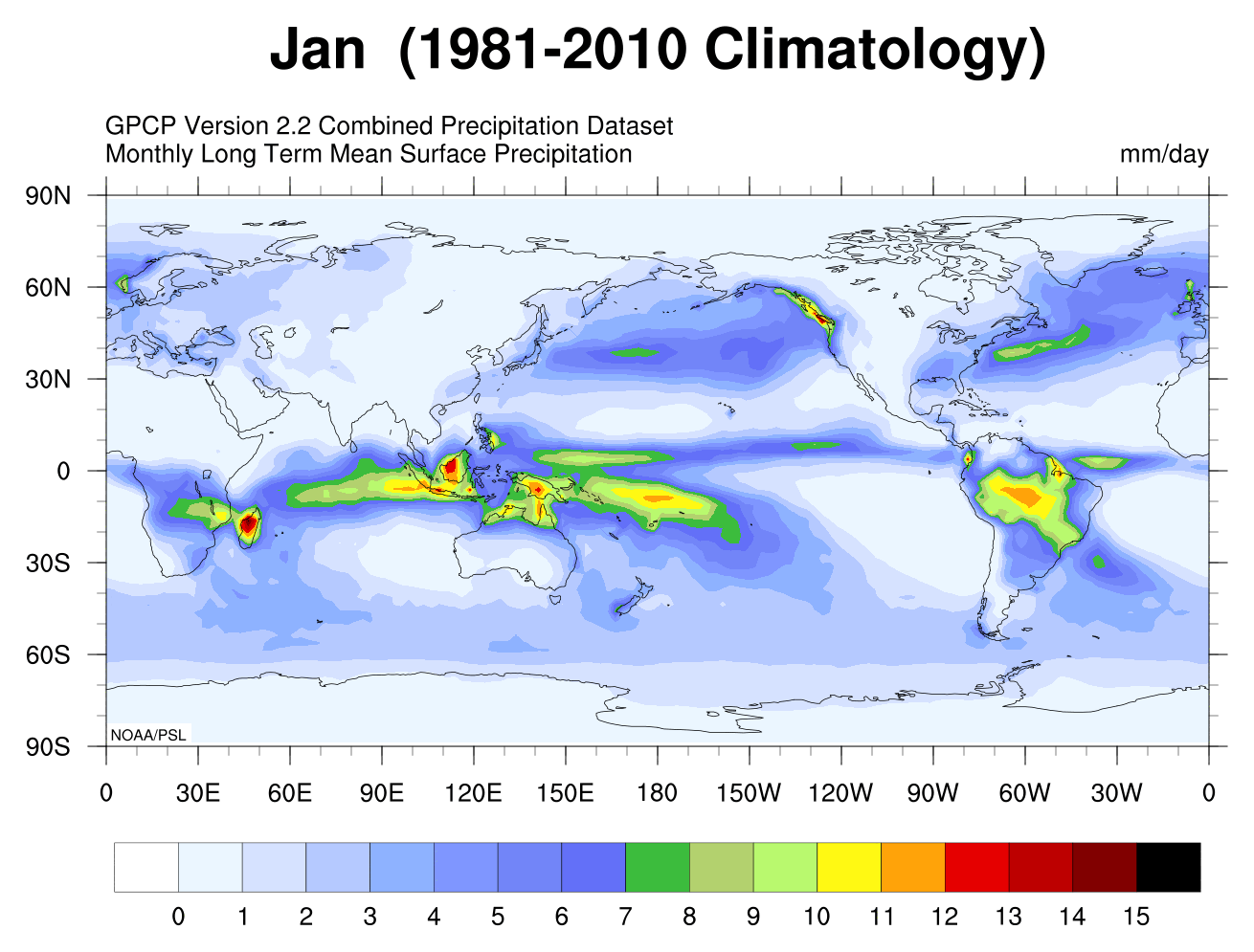 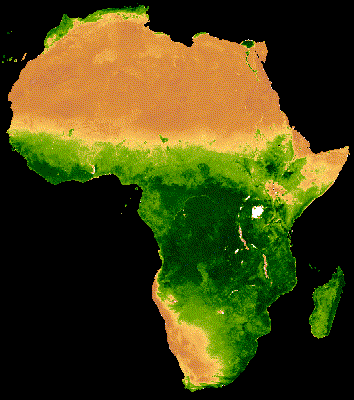 @jdbcode
Précipitations moyennes mensuelles (1981-2010) du GPCP Global Precipitation Climatology Project (en mm/jour)
https://developers.google.com/earth-engine/tutorials/community/modis-ndvi-time-series-animation
https://uw.pressbooks.pub/fundamentalsofclimatechange/chapter/ups-and-downs-of-rain/
Exemple d’application

Dynamiques hydrologiques dans l'Okavango
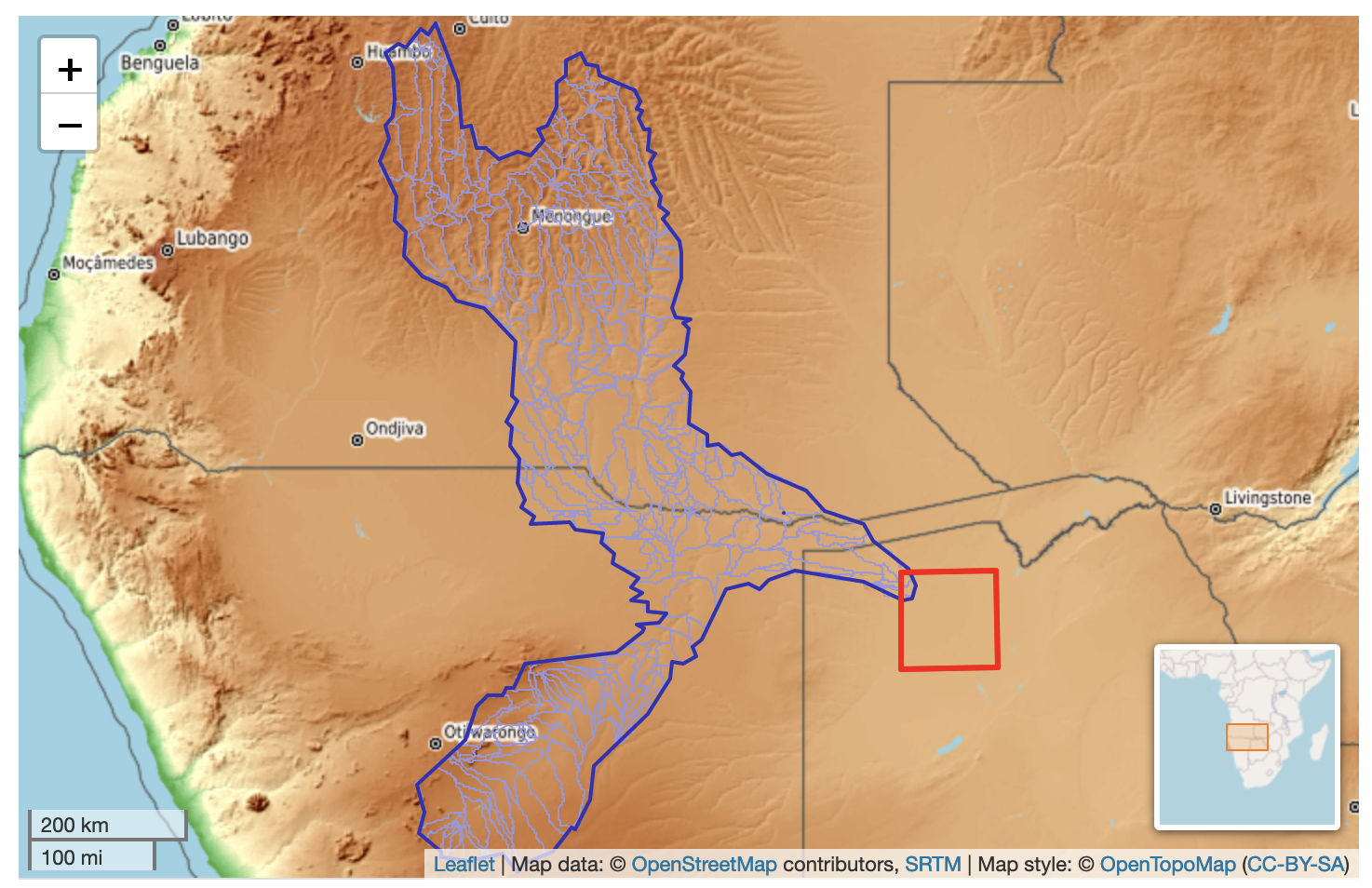 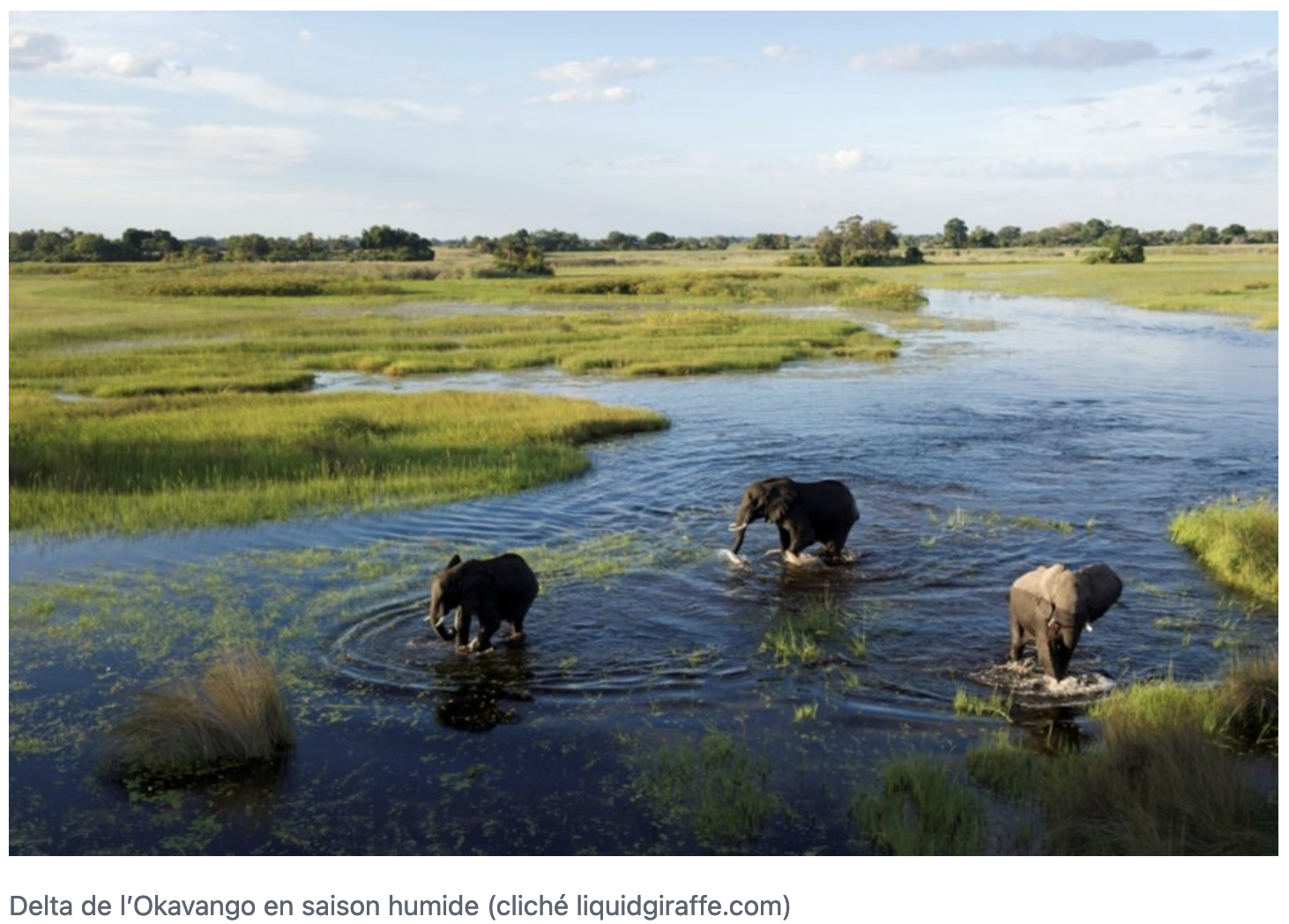